Ε’ ΔημοτικούFrançaisUnité 16 – Ενότητα 16Tous les jours nous allons à l’école /Κάθε μέρα πηγαίνουμε στο σχολείο
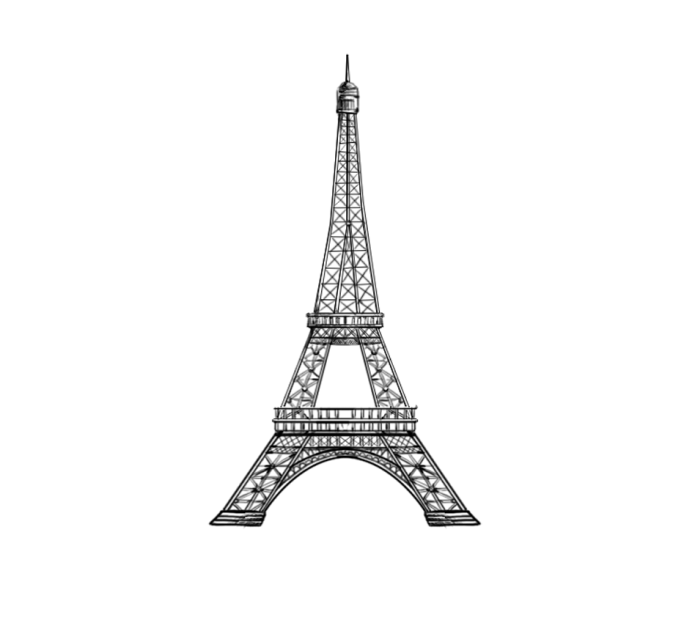 Όνομα Εκπαιδευτικού 
Σχολείο
Fra9cais –Ε’ Δημοτικού
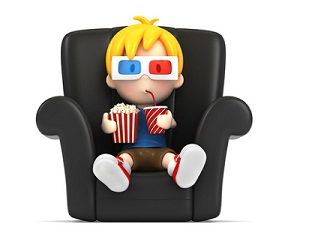 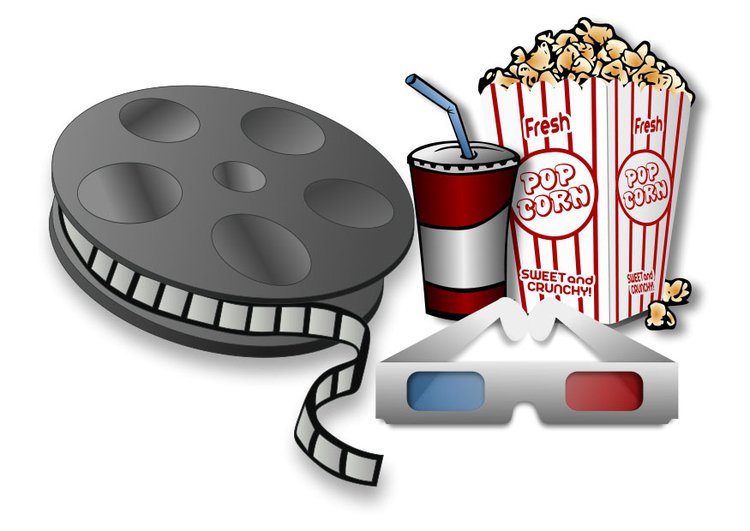 Chaque week-end je vais au cinéma.
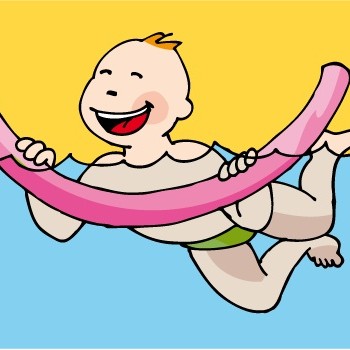 Le mercredi après-midi tu vas à la piscine pour nager.
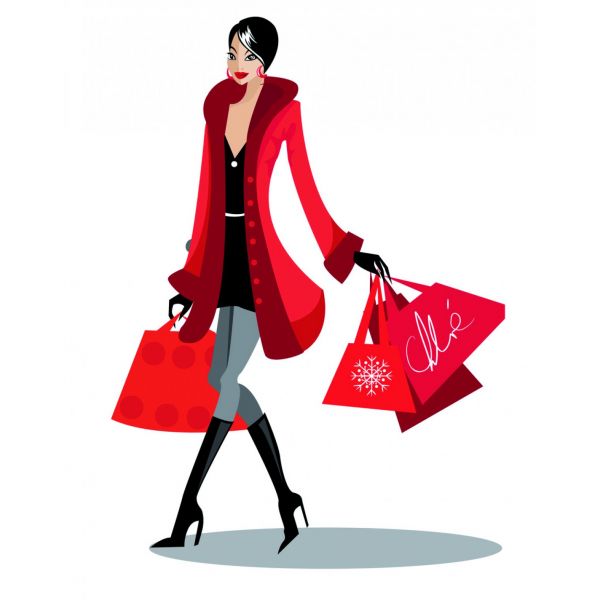 Elle voudrait acheter une nouvelle robe. Elle va aux magasins.
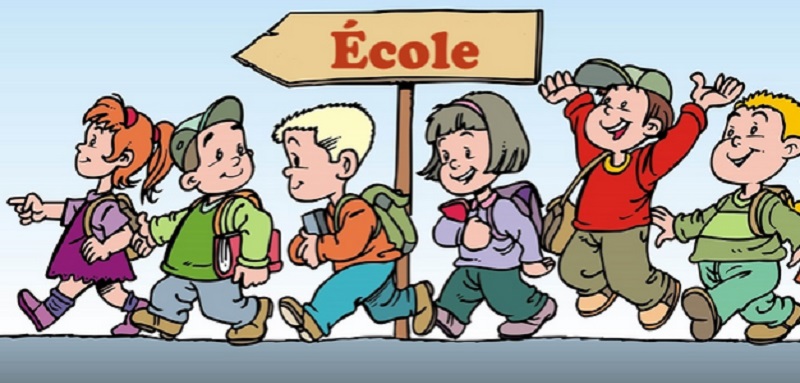 Tous les jours nous allons à l’école.
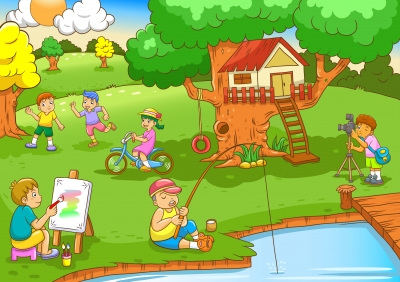 Vous allez au parc pour jouer avec les amis.
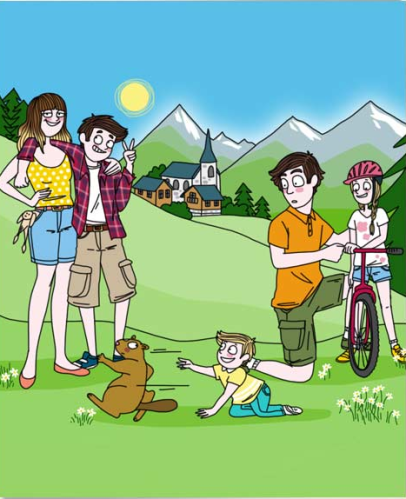 Ils vont à la montagne pour passer le week-end.
Le verbe “aller”
je vais
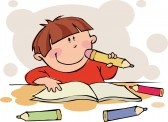 tu vas
il /elle va
nous allons
vous allez
ils / elles vont
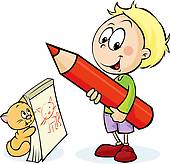 L’article contracté / Το συνηρημένο άρθρο
- au → masculin singulier /αρσενικό ενικού αριθμού
- à la → féminin singulier / θηλυκό ενικού αριθμού
- à l’  →masculin et féminin singulier avant les noms qui commencent par une voyelle / αρσενικό και θηλυκό ενικού αριθμού πριν από λέξεις που αρχίζουν από φωνήεν
aller
- aux→ masculin et féminin pluriel / αρσενικό και θηλυκό πληθυντικού αριθμού
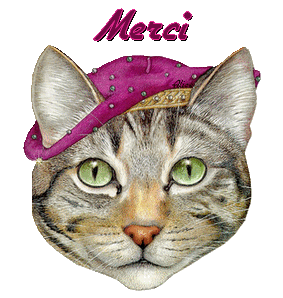